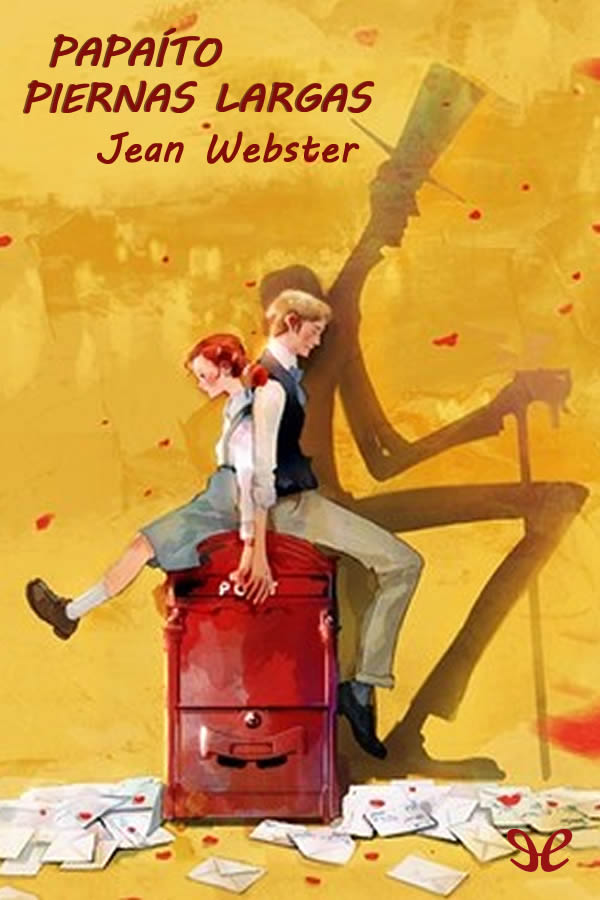 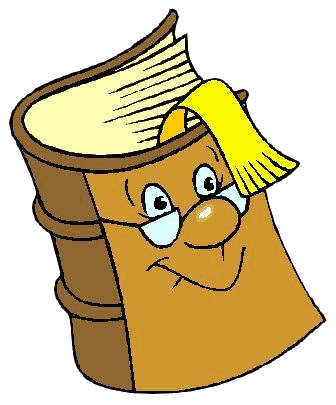 Los invito a observar un pequeño resumen
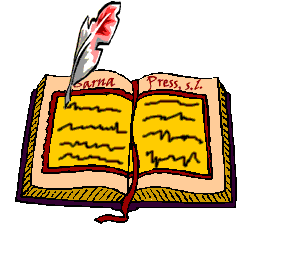 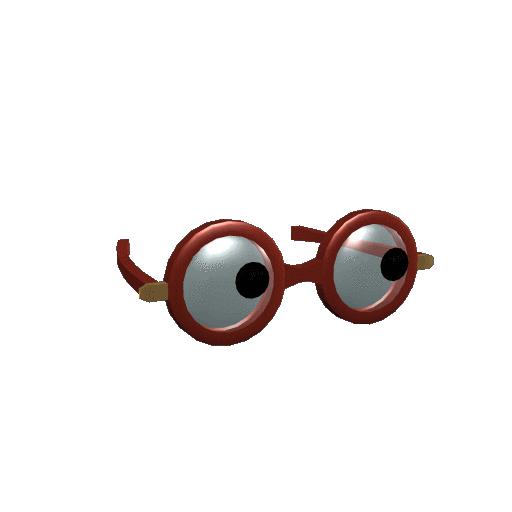 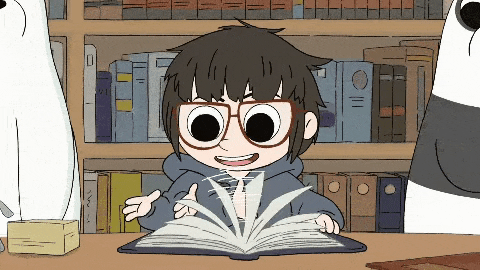 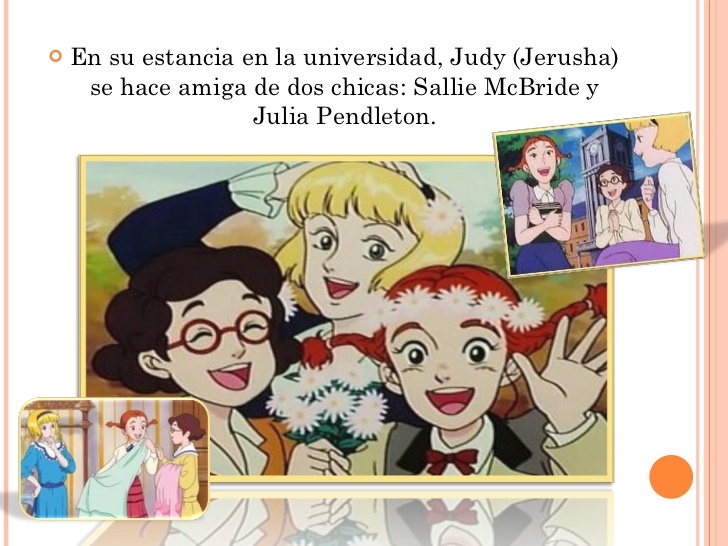 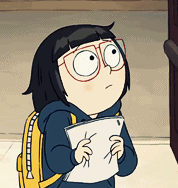 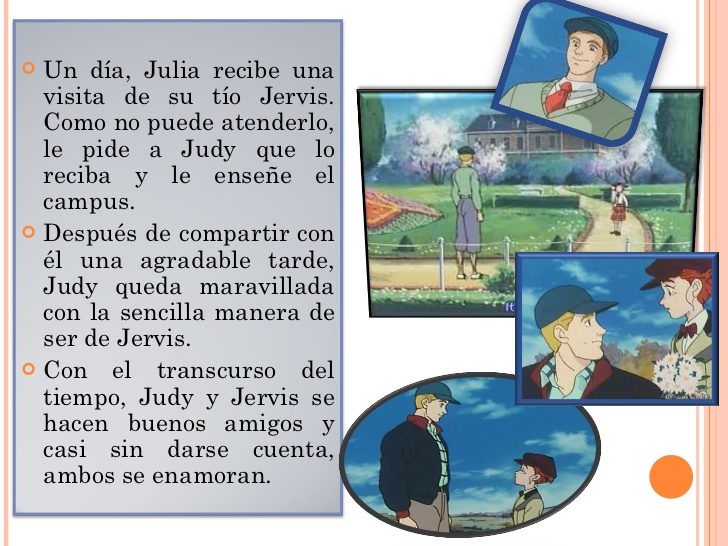 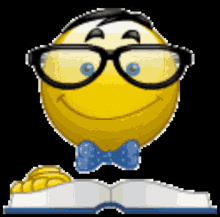 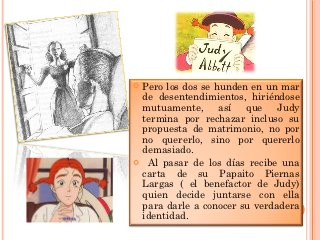 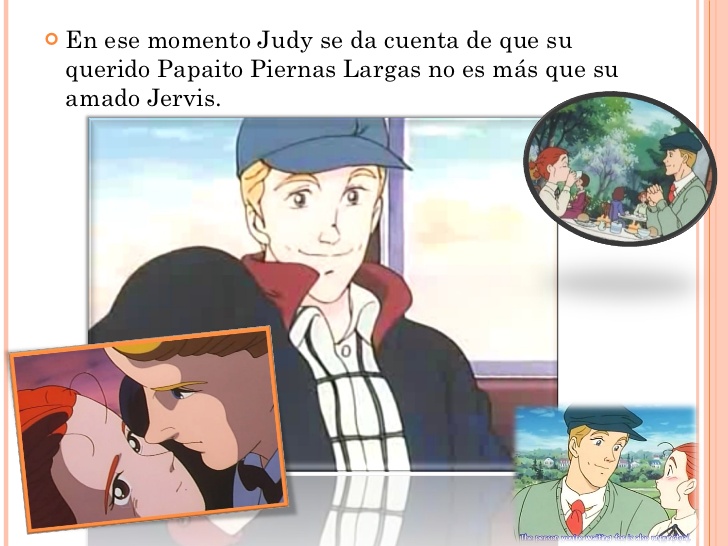 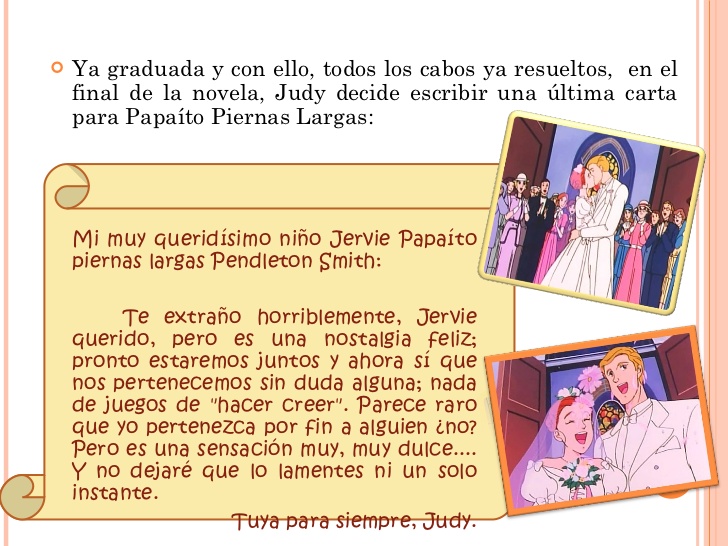 Ahora te invito a leer de mejor manera tu libro para poder desarrollar la guía
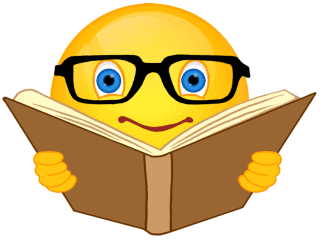 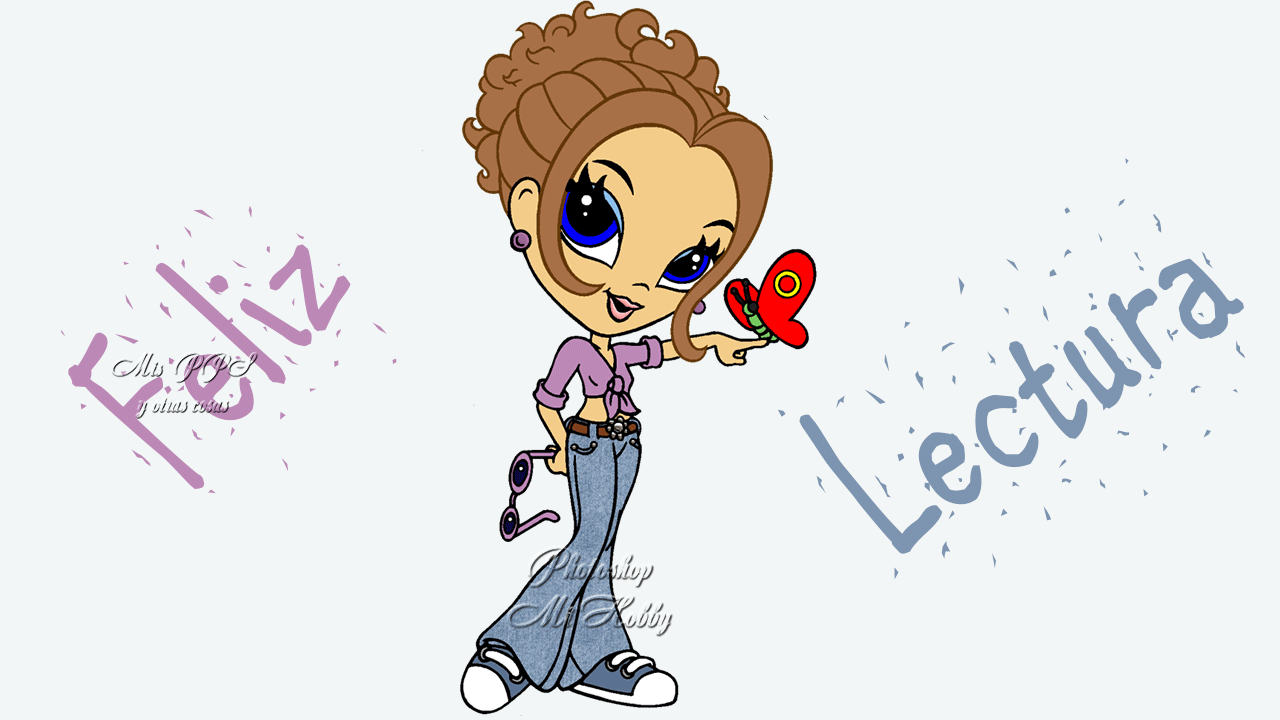